Международные            (всемирные)      дни 2016 года
По решению президента                                          Владимира Владимировича  Путина
-2016 год объявлен Годом особо охраняемых природных территорий;
- 2016 год объявлен Годом Греции в России и Годом России в Греции;
- 2016 год объявлен Перекрестным Годом туризма между Россией и Турцией;
- 2016 год объявлен Годом образования в Содружестве Независимых Государств.
Слайд для процедур или лекции
Добавьте процедуру
Действие 1
Действие 2
[Speaker Notes: Список процедур и действий либо слайд лекции с мультимедийными материалами.]
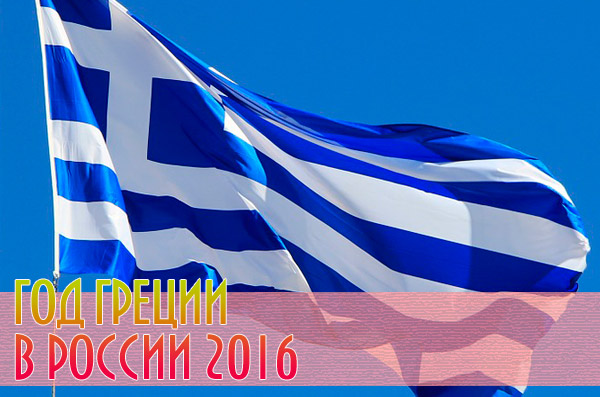 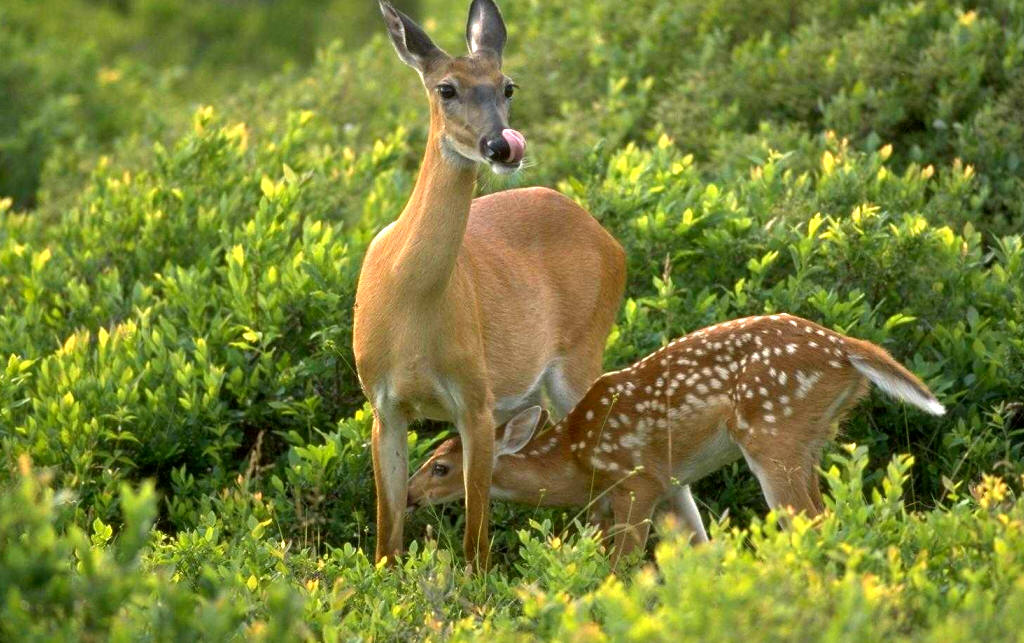 Слайд для процедур или лекции
Добавьте процедуру
Действие 1
Действие 2
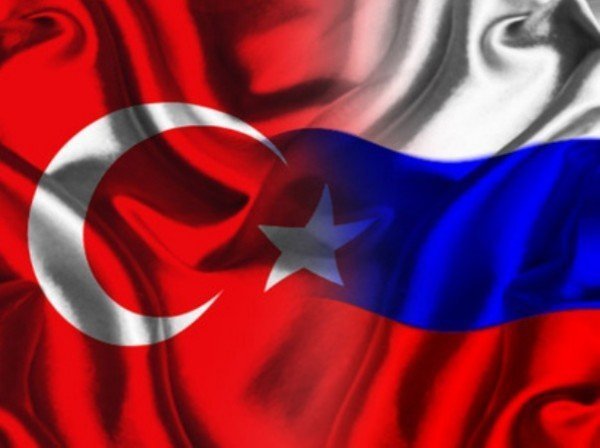 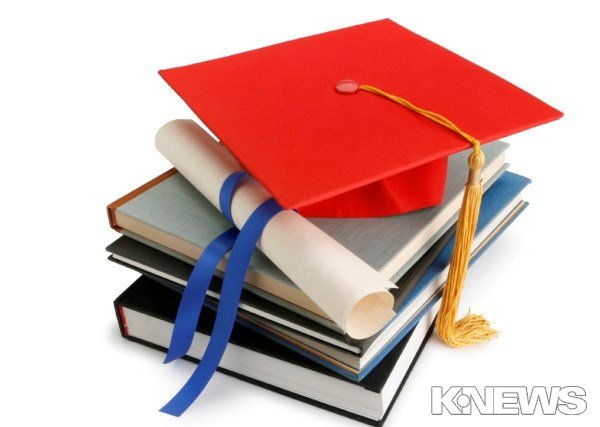 [Speaker Notes: Список процедур и действий либо слайд лекции с мультимедийными материалами.]
Январь
Российская академия наук в Петербурге (1726) – 290 лет
Слайд для процедур или лекции
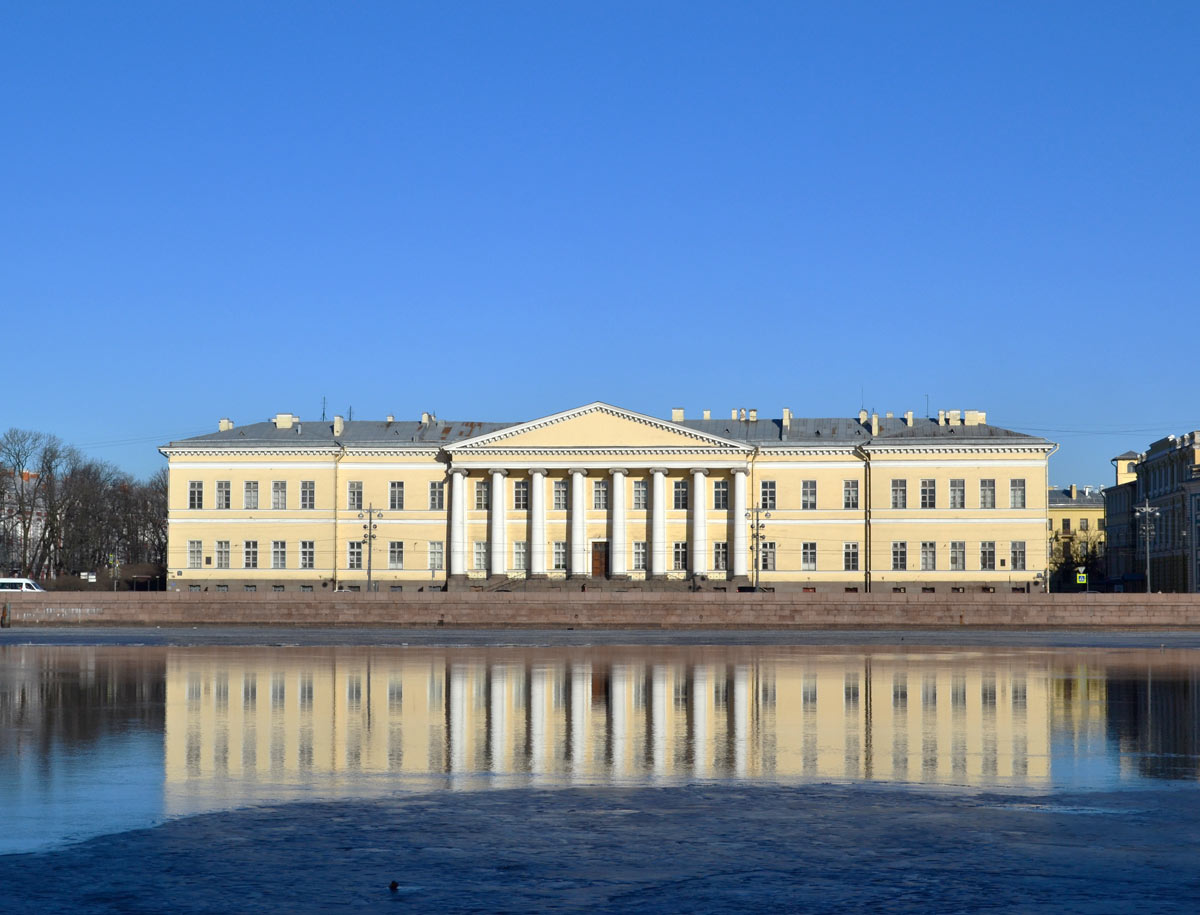 Добавьте процедуру
Действие 1
Действие 2
[Speaker Notes: Список процедур и действий либо слайд лекции с мультимедийными материалами.]
Январь
290 лет со дня открытия Российской академии наук в Петербурге (1726)
В январе исполняется: 
1 января – Новогодний праздник 
1 января – День былинного богатыря Ильи Муромца 
3 января – 80 лет со дня рождения Николая Михайловича Рубцова (1936-1971), советского поэта 
5 января – 95 лет со дня рождения Фридриха Дюрренматта (1921-1990), швейцарского писателя 
7 января – Рождество Христово 
8 января – День детского кино 
11 января – День заповедников и национальных парков
Слайд для процедур или лекции
Добавьте процедуру
Действие 1
Действие 2
[Speaker Notes: Список процедур и действий либо слайд лекции с мультимедийными материалами.]
12 января – 140 лет со дня рождения Джека Лондона (Джона Гриффита, 1876-1916), американского писателя 
13 января – 85 лет со дня рождения Аркадия Александровича Вайнера (1931-2005), российского писателя 
14 января – 105 лет со дня рождения Анатолия Наумовича Рыбакова (1911-1998), российского писателя 
15 января – 125 лет со дня рождения Осипа Эмильевича Мандельштама (1891-1938), советского поэта 
24 января – 240 лет со дня рождения Эрнста Теодора Амадея Гофмана (1776-1822), немецкого писателя, 
25 января – День российского студенчества. Татьянин день
Слайд для процедур или лекции
Добавьте процедуру
Действие 1
Действие 2
[Speaker Notes: Список процедур и действий либо слайд лекции с мультимедийными материалами.]
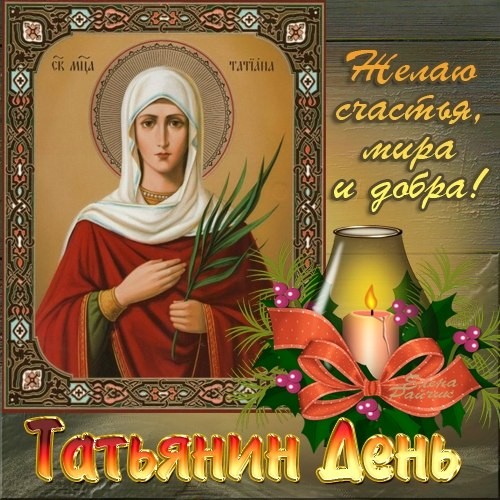 Слайд для процедур или лекции
Добавьте процедуру
Действие 1
Действие 2
[Speaker Notes: Список процедур и действий либо слайд лекции с мультимедийными материалами.]
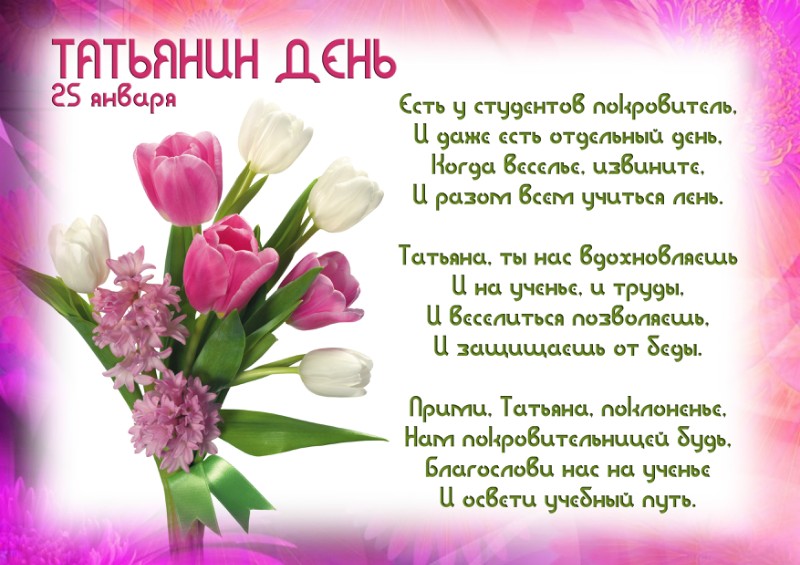 Слайд для процедур или лекции
Добавьте процедуру
Действие 1
Действие 2
[Speaker Notes: Список процедур и действий либо слайд лекции с мультимедийными материалами.]
27 января - День снятия блокады города Ленинграда (1944) 
27 января - 190 лет со дня рождения Михаила Евграфовича Салтыкова-Щедрина (Салтыкова, 1826-1889), русского писателя 
27 января - 125 лет со дня рождения Ильи Григорьевича Эренбурга (1891-1967), писателя 
28 января – 175 лет со дня рождения Василия Осиповича Ключевского (1841-1911), русского историка 
29 января – 150 лет со дня рождения Ромена Роллана (1866-1944), французского писателя
Слайд для процедур или лекции
Добавьте процедуру
Действие 1
Действие 2
[Speaker Notes: Список процедур и действий либо слайд лекции с мультимедийными материалами.]
Слайд для процедур или лекции
Февраль
Русский монастырь святого Пантелеимона на Афоне (1016)
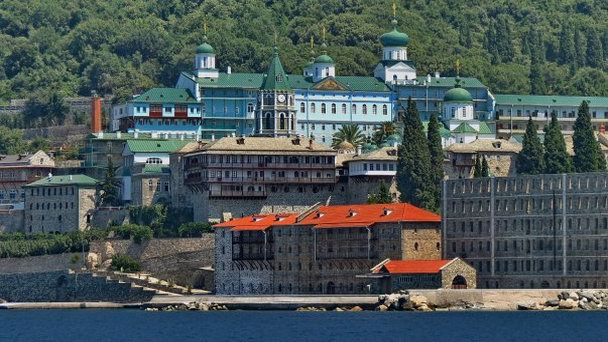 Добавьте процедуру
Действие 1
Действие 2
[Speaker Notes: Список процедур и действий либо слайд лекции с мультимедийными материалами.]
Февраль
1000 лет со времени первого упоминания русского монастыря святого Пантелеимона на Афоне (1016)
В феврале исполняется: 
2 Февраля - День разгрома советскими войсками немецко-фашистских войск в Сталинградской битве (1943)
3 февраля – 50 лет со дня Первой в мире посадки автоматической станции на Луну (1966)
5 февраля - 180 лет со дня рождения Николая Александровича Добролюбова (1836-1861), литературного критика, публициста 
5 февраля - 165 лет со дня рождения Ивана Дмитриевича Сытина (1851-1934), крупнейшего русского издателя, книготорговца
Слайд для процедур или лекции
Добавьте процедуру
Действие 1
Действие 2
[Speaker Notes: Список процедур и действий либо слайд лекции с мультимедийными материалами.]
8 февраля – День памяти юного героя-антифашиста 
8 февраля – 825 лет со дня рождения Ярослава Всеволодовича (1191-1246), великого князя Владимирского 
9 февраля – 575 лет со дня рождения Алишара Навои (наст.имя Низамаддин Мир Алишер) (1441-1501), среднеазиатского поэта, государственного деятеля 
10 февраля - День памяти Александра Сергеевича Пушкина (1799-1837), 178 лет со дня смерти 
14 февраля – День Святого Валентина. День влюбленных. 
16 февраля – 185 лет со дня рождения Николая Семёновича Лескова (1831-1895), русского писателя 
17 февраля – 110 лет со дня рождения Агнии Львовны Барто (1906-1981), поэтессы, писательницы
Слайд для процедур или лекции
Добавьте процедуру
Действие 1
Действие 2
[Speaker Notes: Список процедур и действий либо слайд лекции с мультимедийными материалами.]
23 февраля - День защитника Отечества 
24 февраля – 230 лет со дня рождения Вильгельма Гримма (1786-1859), немецкого филолога, писателя 
Март
100 лет со дня принятия Устава Русского ботанического общества в Петербурге (1916)
В марте исполняется: 
1 марта – 155 лет (1861) со дня отмены императором Александром II крепостного права в России 
3 марта – Всемирный день писателя 
5 марта – 305 лет (1711) со дня учреждения Петром I Сената как высшего государственного органа по делам законодательства и государственного управления
Слайд для процедур или лекции
Добавьте процедуру
Действие 1
Действие 2
[Speaker Notes: Список процедур и действий либо слайд лекции с мультимедийными материалами.]
Слайд для процедур или лекции
Здание Сената и Синода в Санкт-Петербурге – 305 лет
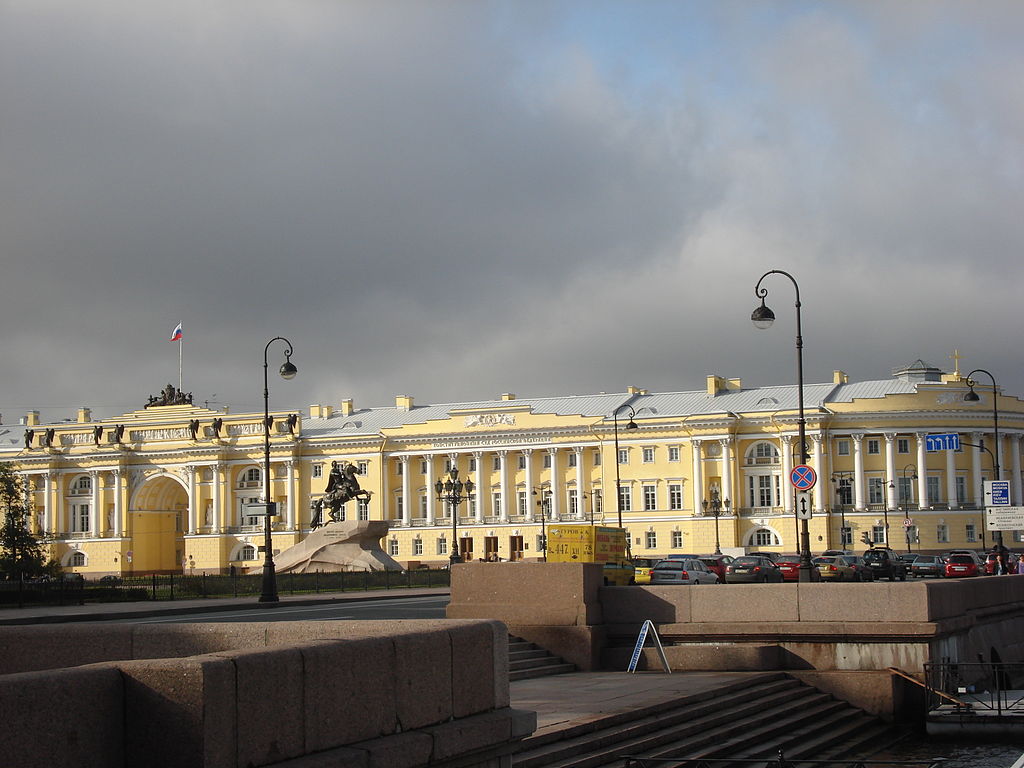 Добавьте процедуру
Действие 1
Действие 2
[Speaker Notes: Список процедур и действий либо слайд лекции с мультимедийными материалами.]
07 марта по 13 марта - Масленица.                                                  7 марта – 1695 лет со дня объявления воскресенья нерабочим днем (Самый древний указ императора Константина Великого) (321г.) 
8 марта – Международный женский день 
15 марта – Всемирный день прав потребителя 
17 марта – 160 лет со дня рождения Михаила Александровича Врубеля (1856-1910), русского художника 
21 марта - Всемирный день поэзии (с 1999 г.) 
22 марта – Всемирный день водных ресурсов 
23 марта – 195 лет со дня рождения Алексея Феофилактовича Писемского (1821-1881), русского писателя
Слайд для процедур или лекции
Добавьте процедуру
Действие 1
Действие 2
[Speaker Notes: Список процедур и действий либо слайд лекции с мультимедийными материалами.]
24 марта – 125 лет со дня рождения Сергея Ивановича Вавилова (1891-1951), советского физика, государственного и общественного деятеля 
27 марта – Международный день театра 
27 марта – 135 лет со дня рождения Аркадия Тимофеевича Аверченко (1881-1925), писателя 
27 марта – 145 лет со дня рождения Генриха Манна (1871-1950), немецкого писателя 
28 марта – 240 лет со дня основания Большого театра (1776) 
30 марта – 240 лет со дня рождения Василия Андреевича Тропинина (1776-1857), русского художника 
31 марта – 90 лет со дня рождения Джона Робертса Фаулза (1926-2005), британского писателя
Слайд для процедур или лекции
Добавьте процедуру
Действие 1
Действие 2
[Speaker Notes: Список процедур и действий либо слайд лекции с мультимедийными материалами.]
Апрель 
Муромцев Сергей Андреевич Председатель Первой
 Государственной думы в России (1906) - 110 лет со дня учреждения. 
Зал заседаний Государственной Думы в Таврическом дворце, Санкт-Петербург.
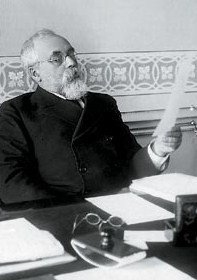 Слайд для процедур или лекции
Добавьте процедуру
Действие 1
Действие 2
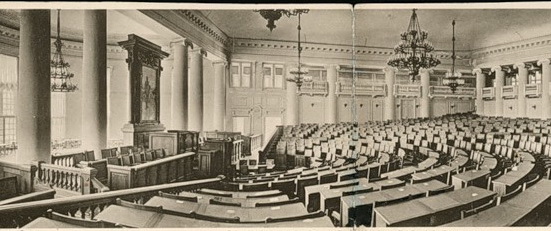 [Speaker Notes: Список процедур и действий либо слайд лекции с мультимедийными материалами.]
Апрель 
110 лет со дня учреждения I Государственной думы в России (1906)
В апреле исполняется: 
1 апреля – День смеха 
1 апреля – 585 лет со дня рождения Франсуа Вийона (1 апреля 1431 или 19 апреля 1432-после 1464), французского поэта 
2 апреля – Международный день детской книги 
7 апреля – Всемирный день здоровья 
9 апреля – 195 лет со дня рождения Шарля Бодлера (1821-1867), французского поэта
Слайд для процедур или лекции
Добавьте процедуру
Действие 1
Действие 2
[Speaker Notes: Список процедур и действий либо слайд лекции с мультимедийными материалами.]
12 апреля - 55 лет со дня первого полета человека в космос (1961) – Юрия Алексеевича Гагарина
Слайд для процедур или лекции
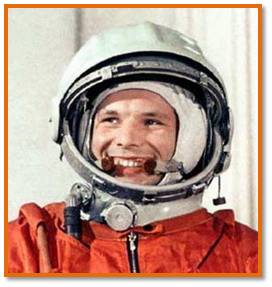 Добавьте процедуру
Действие 1
Действие 2
[Speaker Notes: Список процедур и действий либо слайд лекции с мультимедийными материалами.]
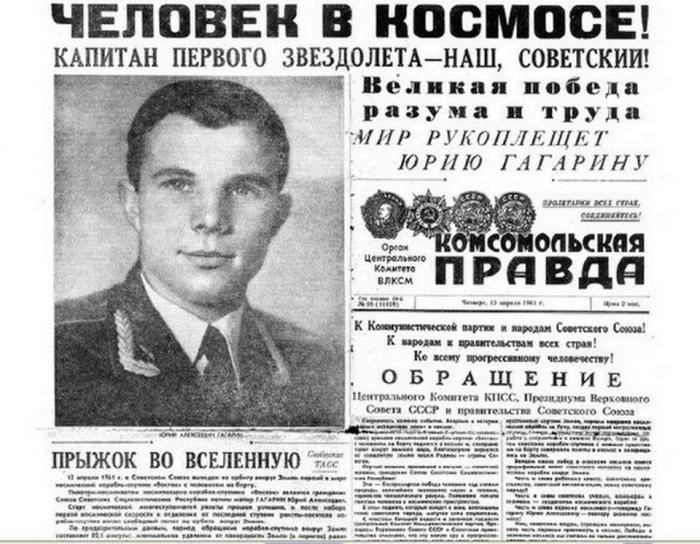 Слайд для процедур или лекции
Добавьте процедуру
Действие 1
Действие 2
[Speaker Notes: Список процедур и действий либо слайд лекции с мультимедийными материалами.]
11 апреля - Международный день освобождения узников фашистских концлагерей
12 апреля – Всемирный день авиации и космонавтики .                                                                                   55 лет со дня первого полета человека в космос (1961), (отмечается ЮНЕСКО)
15 апреля – 130 лет со дня рождения Николая Степановича Гумилёва (1886-1921), русского поэта 
18 апреля – День воинской славы России. День победы русских воинов князя Александра Невского над немецкими рыцарями в битве на Чудском озере (Ледовое побоище, 1242)
18 апреля – Международный день памятников и исторических мест
Слайд для процедур или лекции
Добавьте процедуру
Действие 1
Действие 2
[Speaker Notes: Список процедур и действий либо слайд лекции с мультимедийными материалами.]
19 апреля – 105 лет со дня рождения Георгия Мокеевича Маркова (1911-1991), советского писателя 
21 апреля - День местного самоуправления
21 апреля – 200 лет со дня рождения Шарлоты Бронте (1816-1855), английской писательницы 
23 апреля – 125 лет со дня рождения Сергея Сергеевича Прокофьева (1891-1953), советского композитора 
23 апреля – Всемирный день книги и защиты авторского права
27 апреля – 225 лет со дня рождения Сэмюэля Морзе (1791-1872), американского изобретателя, художника 
29 апреля – 330 лет со дня рождения Василия Никитича Татищева (1686-1750), историка, государственного деятеля
Слайд для процедур или лекции
Добавьте процедуру
Действие 1
Действие 2
[Speaker Notes: Список процедур и действий либо слайд лекции с мультимедийными материалами.]
Май 120 лет со дня первого киносеанса
Слайд для процедур или лекции
В 1895 году французские фабриканты и изобретатели Огюст и Луи Люмьер получили патент на изобретенный ими съемочно-проекционный аппарат «Синематограф». 28 декабря того же года, в парижском «Гран-кафе» на Бульваре Капуцинок, Люмьеры устроили первый в истории публичный просмотр программы своих короткометражных фильмов. Среди них были: знаменитая документальная лента «Прибытие поезда на вокзал Ла Сьота», игровая комическая сценка «Политый поливальщик» и нескольких киносюжетов.
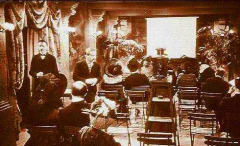 Добавьте процедуру
Действие 1
Действие 2
[Speaker Notes: Список процедур и действий либо слайд лекции с мультимедийными материалами.]
Огюст и Луи Люмьер – создатели кинематографа.
Слайд для процедур или лекции
Добавьте процедуру
Действие 1
Действие 2
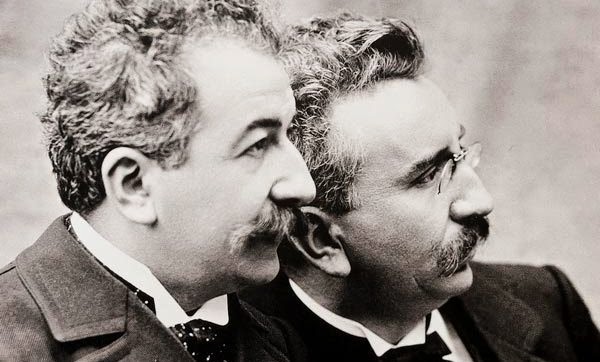 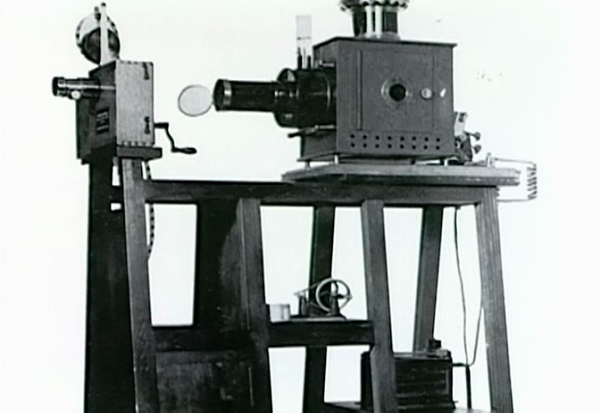 [Speaker Notes: Список процедур и действий либо слайд лекции с мультимедийными материалами.]
Май - 120 лет со дня первого киносеанса в России (Петербург, 1896)
4 мая 1896 года состоялся первый в России киносеанс в летнем саду «Аквариум» на Каменноостровском проспекте. Этот сеанс не был организован специально, десятиминутную подборку фильмов Люмьеров продемонстрировали публике в антракте музыкального спектакля. Это были короткие документальные фильмы, которые уже имели успех в Европе — «Выход рабочих с завода», «Разрушение стены» и знаменитое «Прибытие поезда». Петербургская публика была в восторге. Через несколько дней первый киносеанс состоялся в Москве, а летом этого же года фильмы Люмьера демонстрировались на Нижегородской ярмарке.
Слайд для процедур или лекции
Добавьте процедуру
Действие 1
Действие 2
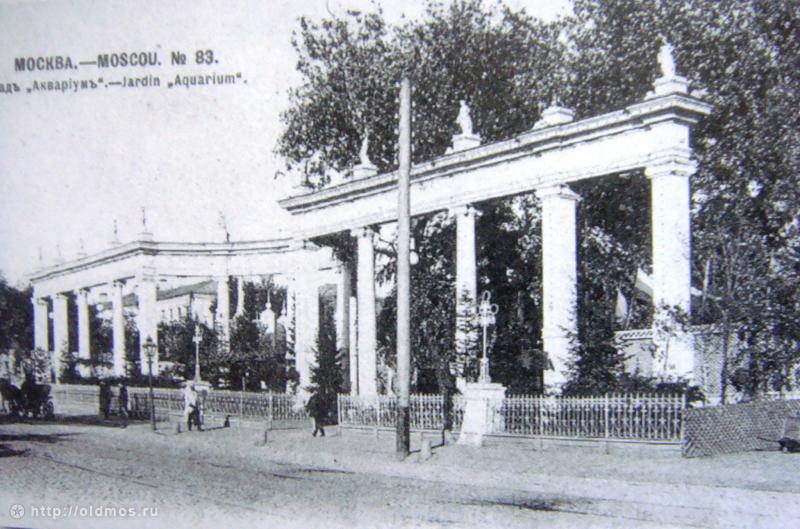 [Speaker Notes: Список процедур и действий либо слайд лекции с мультимедийными материалами.]
Май 
120 лет со дня первого киносеанса в России (Петербург, 1896)
В мае исполняется: 
1 мая – День весны и труда 
1 мая - Православная Пасха. Воскресение Христово.
6 мая – 160 лет со дня рождения Зигмунда Фрейда (1856-1939), австрийского психиатра 
9 мая – День Победы в Великой Отечественной войне 
15 мая – 125 лет со дня рождения Михаила Афанасьевича Булгакова (1891-1940), советского писателя
Слайд для процедур или лекции
Добавьте процедуру
Действие 1
Действие 2
[Speaker Notes: Список процедур и действий либо слайд лекции с мультимедийными материалами.]
18 мая – Международный день музеев 
20 мая – 60 лет со дня рождения Григорий Шалвовича Чхартишвили – Бориса Акунина (1956), российского писателя 
21 мая – 95 лет со дня рождения Андрея Дмитриевича Сахарова (1921-1989), российского физика и общественного деятеля 
24 мая – День славянской письменности и культуры 
24 мая - 330 лет со дня рождения Габриеля Даниеля Фаренгейта (1686-1736), немецкого физика
27 мая – Общероссийский день библиотек 
30 мая – 170 лет со дня рождения Карла Густавовича Фаберже (1846-1920), русского ювелира
Слайд для процедур или лекции
Добавьте процедуру
Действие 1
Действие 2
[Speaker Notes: Список процедур и действий либо слайд лекции с мультимедийными материалами.]
Июнь 
I Всероссийский съезд по библиотечному делу (1911) – 105 лет
Слайд для процедур или лекции
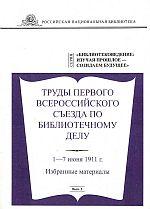 Добавьте процедуру
Действие 1
Действие 2
I Всероссийский съезда по библиотечному делу состоялся в С.-Петербурге         с 1-го по 7-ое июня 1911 г.
[Speaker Notes: Список процедур и действий либо слайд лекции с мультимедийными материалами.]
Июнь 
105 лет со дня открытия I Всероссийского съезда по библиотечному делу (1911)
100 лет со дня начала наступательной операции "Брусиловский прорыв" (1916)
В июне исполняется: 
1 июня – Международный день защиты детей 
4 июня – 195 лет со дня рождения Аполлона Николаевича Майкова (1821-1897), поэта 
5 июня – Всемирный день окружающей среды 
6 июня – Пушкинский день России                                                    217 лет со дня рождения русского поэта и писателя Александра Сергеевича Пушкина (1799-1837г.)
6 июня – День русского языка (Отмечается ООН)
Слайд для процедур или лекции
Добавьте процедуру
Действие 1
Действие 2
[Speaker Notes: Список процедур и действий либо слайд лекции с мультимедийными материалами.]
9 июня – 355 лет со дня рождения Федора Алексеевича Романова (1661-1682), русского царя 
11 июня – 205 лет со дня рождения Виссариона Григорьевича Белинского (1811-1848), литературного критика 
12 июня – День России 
14 июня – 205 лет со дня рождения Гарриэт Бичер-Стоу (1811-1896), американской писательницы 
22 июня – День памяти и скорби                                                    75 лет со дня начала Великой Отечественной войны и обороны Брестской крепости (1941) 
22 июня – 160 лет со дня рождения Генри Райдера Хаггарта (1856-1925), английского писателя
Слайд для процедур или лекции
Добавьте процедуру
Действие 1
Действие 2
[Speaker Notes: Список процедур и действий либо слайд лекции с мультимедийными материалами.]
23 июня – Международный Олимпийский день 
26 июня – Международный день борьбы с наркоманией 
27 июня – День молодежи 
29 июня – 115 лет со дня рождения Елены Яковлевны Ильиной (1901-1964), писательницы 
Июль                                                                                                30 лет со дня открытия в Москве Игр доброй воли (1986)
В июле исполняется: 
1 июля – 370 лет со дня рождения Готфрида Вильгельма Лейбница (1646-1716), немецкого философа, юриста, историка, языковеда, математика, физика 
6 июля – 220 лет со дня рождения Николая I (Николая Павловича Романова, 1796-1855), российского императора
Слайд для процедур или лекции
Добавьте процедуру
Действие 1
Действие 2
[Speaker Notes: Список процедур и действий либо слайд лекции с мультимедийными материалами.]
1 июля - 370 лет со дня рождения
Готфрида Вильгельма Лейбница (1646-1716). Немецкий философ, математик, физик, языковед. По просьбе Петра I разработал проекты развития образования и государственного управления в России. Лейбниц развил учение о прирожденной способности ума к познанию высших категорий бытия и всеобщих и необходимых истин логики и математики («Новые опыты о человеческом разуме», 1704). Предвосхитил принципы современной математической логики («Об искусстве комбинаторики», 1666). Один из создателей дифференциального и интегрального исчислений.
Слайд для процедур или лекции
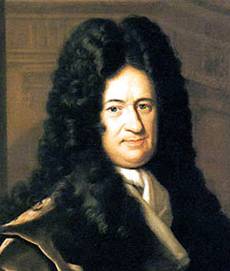 Добавьте процедуру
Действие 1
Действие 2
[Speaker Notes: Список процедур и действий либо слайд лекции с мультимедийными материалами.]
8 июля - Всероссийский день семьи, любви и верности 
8 июля – 395 лет со дня рождения Жана Лафонтена (1621-1695), французского поэта, баснописца 
10 июля – 145 лет со дня рождения Марселя Пруста (1871-1922), французского писателя 
10 июля - День воинской славы. Победа русской армии под командованием Петра I над шведами в Полтавском сражении (1709г.)
17 июля – 170 лет со дня рождения Николая Николаевича Миклухо-Маклая (1846-1888), русского путешественника 
18 июля – 205 лет со дня рождения Уильяма Мейкписа Теккерея (1811-1864), английского писателя
Слайд для процедур или лекции
Добавьте процедуру
Действие 1
Действие 2
[Speaker Notes: Список процедур и действий либо слайд лекции с мультимедийными материалами.]
24 июля - День Равноапостольной Святой Великой княгини Ольги Российской 
26 июля – 160 лет со дня рождения Бернарда Шоу (1856-1950), английского драматурга, критика, публициста. Лауреата Нобелевской премии (1925) 
27 июля – День памяти Михаила Юрьевича Лермонтова (1814-1841), 175 лет со дня смерти писателя                                                                              
Август 
50 лет со дня создания Российской академии образования (1966)
В августе исполняется:
6 августа – 160 лет со дня рождения Аполлинария Михайловича Васнецова (1856-1933), художника
Слайд для процедур или лекции
Добавьте процедуру
Действие 1
Действие 2
[Speaker Notes: Список процедур и действий либо слайд лекции с мультимедийными материалами.]
6-7 августа – 55 лет назад был совершен 25-часовой космический полет корабля «Восток-2», пилотируемого летчиком-космонавтом Г.С. Титовым 
9 августа – День воинской славы России. Первая в российской истории победа русского флота под командованием Петра I над шведами у мыса Гангут (1714г.)
12 августа - Международный день молодежи
12 августа – 335 лет со дня рождения Витуса Ионассен Беринга (Ивана Ивановича, 1681-1741), русского мореплавателя 
15 августа – 245 лет со дня рождения Вальтера Скотта (1771-1832), английского писателя
Слайд для процедур или лекции
Добавьте процедуру
Действие 1
Действие 2
[Speaker Notes: Список процедур и действий либо слайд лекции с мультимедийными материалами.]
День Государственного флага Российской Федерации, установленный на основании Указа Президента Российской Федерации № 1714 от 20 августа 1994 года «О Дне Государственного флага Российской Федерации».
Слайд для процедур или лекции
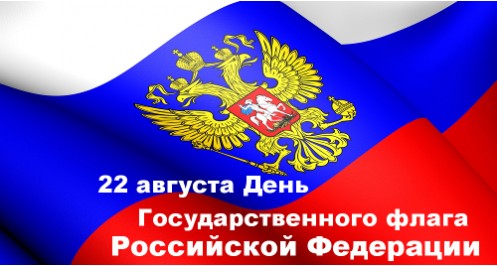 Добавьте процедуру
Действие 1
Действие 2
[Speaker Notes: Список процедур и действий либо слайд лекции с мультимедийными материалами.]
16 августа – 140 лет со дня рождения Ивана Яковлевича Билибина (1876-1942), русского графика, иллюстратора русских сказок, театрального художника 
22 августа - День Государственного флага РФ 
22 августа – 275 лет со дня рождения Жана Франсуа де Гало Лаперуза (1741-1788), французского мореплавателя 
23 августа – День воинской славы. Разгром советскими войсками немецко-фашистских войск в Курской битве (1943) 
27 августа - 145 лет со дня рождения Теодора Драйзера (1871-1945), американского писателя 
31 августа – 205 лет со дня рождения Теофиля Готье (1811-1872), французского писателя
Слайд для процедур или лекции
Добавьте процедуру
Действие 1
Действие 2
[Speaker Notes: Список процедур и действий либо слайд лекции с мультимедийными материалами.]
Сентябрь 
1 сентября – День знаний. День Мира.
Слайд для процедур или лекции
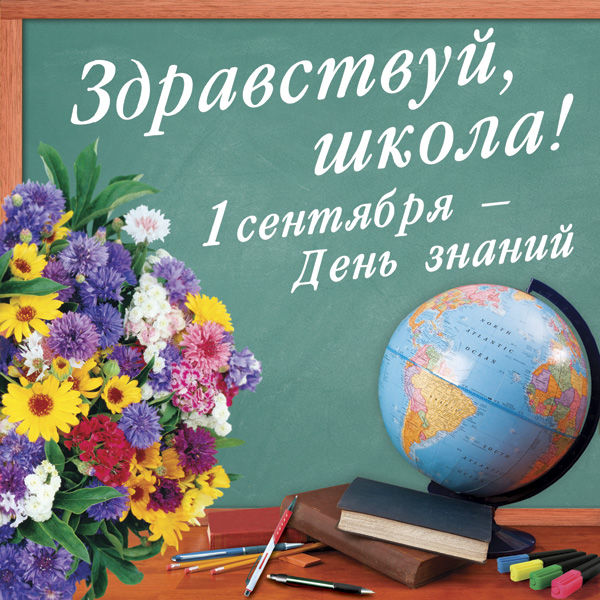 Добавьте процедуру
Действие 1
Действие 2
[Speaker Notes: Список процедур и действий либо слайд лекции с мультимедийными материалами.]
150 лет со времени основания Московской консерватории им. П.И. Чайковского (1866)
Слайд для процедур или лекции
Добавьте процедуру
Действие 1
Действие 2
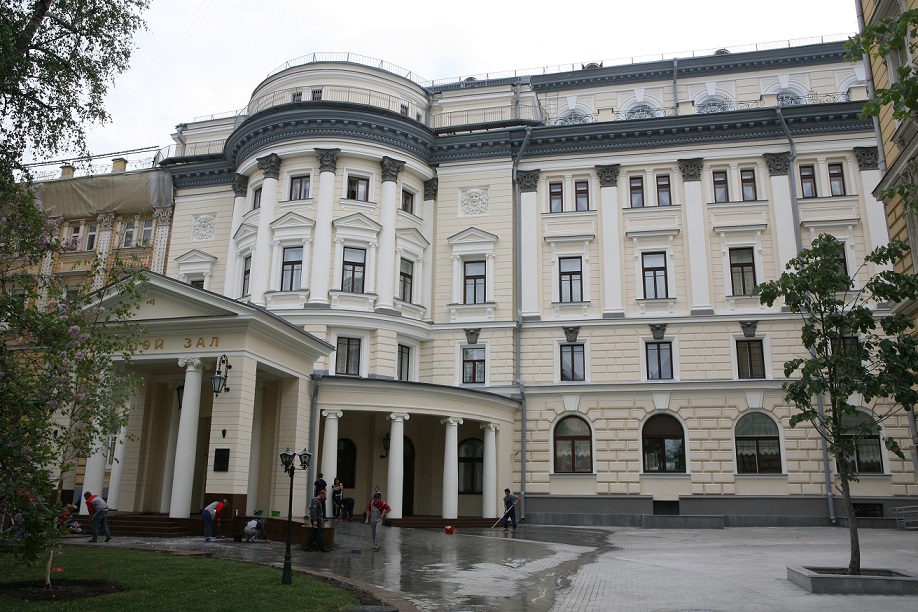 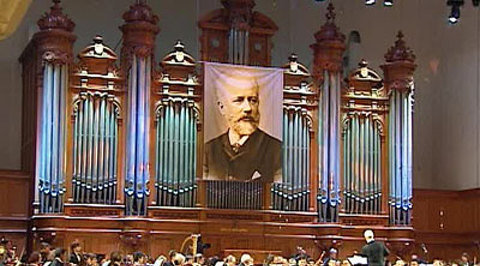 [Speaker Notes: Список процедур и действий либо слайд лекции с мультимедийными материалами.]
Сентябрь 
150 лет со времени основания Московской консерватории им. П.И. Чайковского (1866)
85 лет со времени открытия Центрального театра кукол им. С.В. Образцова в Москве (1931)
75 лет со дня начала Московской битвы (1941)
В сентябре исполняется:
1 сентября – День знаний, День мира 
2 сентября – День воинской славы России – День окончания Второй мировой войны 
3 сентября – 75 лет со дня рождения Сергея Донатовича Довлатова (1941-1990), писателя
Слайд для процедур или лекции
Добавьте процедуру
Действие 1
Действие 2
[Speaker Notes: Список процедур и действий либо слайд лекции с мультимедийными материалами.]
8 сентября – Международный день распространения грамотности 
8 сентября – День воинской славы России. Бородинское сражение русской армии (1812г.) под командованием М.И. Кутузова с французской армией                           8 сентября – День памяти жертв блокады Ленинграда 
11 сентября – День воинской славы России. Победа русской эскадры под командованием Ф.Ф. Ушакова над турецкой эскадрой у мыса Тендра (1790) 
12 сентября – День памяти святого благоверного князя Александра Невского 
12 сентября – 95 лет со дня рождения Станислава Лема (1921-2006), польского писателя
Слайд для процедур или лекции
Добавьте процедуру
Действие 1
Действие 2
[Speaker Notes: Список процедур и действий либо слайд лекции с мультимедийными материалами.]
19 сентября – 105 лет со дня рождения Уильяма Джералда Голдинга (1911-1993), английского писателя 
21 сентября – День воинской славы. Победа русских полков во главе с великим князем Дмитрием Донским над монголо-татарскими войсками в Куликовской битве (1380) 
21 сентября - 150 лет со дня рождения Герберта Джорджа Уэллса (1866-1946), английского писателя 
22 сентября – 225 лет со дня рождения Майкла Фарадея (1791-1867), великого английского физика 
23 сентября - 80 лет со дня рождения Эдварда Станиславовича Радзинского (1936), российского писателя 
25 сентября - 105 лет со дня рождения Марка Наумовича Бернеса (1911-1969), советского певца и киноактёра
Слайд для процедур или лекции
Добавьте процедуру
Действие 1
Действие 2
[Speaker Notes: Список процедур и действий либо слайд лекции с мультимедийными материалами.]
25 сентября – 110 лет со дня рождения Дмитрия Шостаковича (1906-1975), русского композитора,пианиста, классика мировой музыкальной культуры XX века 
27 сентября – Всемирный день туризма 
30 сентября – 125 лет со дня рождения Отто Юльевича Шмидта (1891-1956), советского ученого, полярного исследователя 
Октябрь 
95 лет со дня основания Российской академии художественных наук (1921)
В октябре исполняется: 
1 октября – 225 лет со дня рождения Сергея Тимофеевича Аксакова (1791-1859), русского писателя, поэта природы
Слайд для процедур или лекции
Добавьте процедуру
Действие 1
Действие 2
[Speaker Notes: Список процедур и действий либо слайд лекции с мультимедийными материалами.]
5 октября – Международный день учителя
Слайд для процедур или лекции
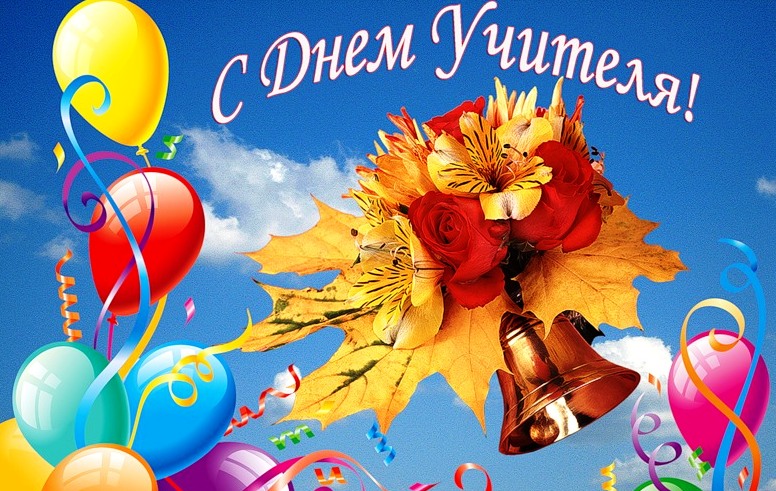 Добавьте процедуру
Действие 1
Действие 2
[Speaker Notes: Список процедур и действий либо слайд лекции с мультимедийными материалами.]
1 октября – Международный день пожилых людей 
5 октября – Международный день учителя 
8 октября – 85 лет со дня рождения Юлиана Семёновича Семёнова  (1931-1993), советского писателя 
10 октября - 155 лет со дня рождения Фритьофа Нансена (1861-1930), норвежского полярного исследователя 
15 октября – 175 лет со дня рождения Саввы Ивановича Мамонтова (1841-1918), известного промышленника, русского мецената 
17 октября – 85 лет со дня рождения Анатолия Игнатьевича Приставкина (1931-2008), российского писателя 
19 октября - День Царскосельского лицея. 
205 лет со дня основания Царскосельского лицея (1811)
Слайд для процедур или лекции
Добавьте процедуру
Действие 1
Действие 2
[Speaker Notes: Список процедур и действий либо слайд лекции с мультимедийными материалами.]
21 октября – 120 лет со дня рождения Евгения Львовича Шварца (1896-1958), писателя 
22 октября – 205 лет со дня рождения Ференца (Франца) Листа (1811-1886), венгерского композитора, пианиста (отмечается ЮНЕСКО) 
24 октября – День Организации Объединенных Наций (ООН) 
25 октября – 135 лет со дня рождения Пабло Пикассо (1881-1973), французского художника 
30 октября – День памяти жертв политических репрессий 
31 октября - Хэллоуин
Слайд для процедур или лекции
Добавьте процедуру
Действие 1
Действие 2
[Speaker Notes: Список процедур и действий либо слайд лекции с мультимедийными материалами.]
4 ноября – День народного единства. День освобождения Москвы силами народного ополчения под руководством Кузьмы Минина и Дмитрия Пожарского от польских интервентов (1612 год)
Слайд для процедур или лекции
Добавьте процедуру
Действие 1
Действие 2
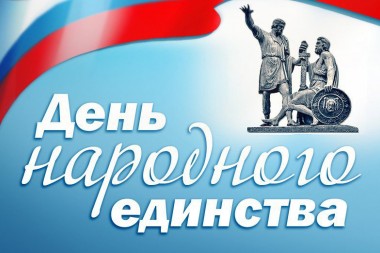 [Speaker Notes: Список процедур и действий либо слайд лекции с мультимедийными материалами.]
Ноябрь 
В ноябре исполняется: 
2 ноября – 110 лет со дня рождения Даниила Леонидовича Андреева (1906-1959), поэта, писателя 
4 ноября – День народного единства. День освобождения Москвы силами народного ополчения под руководством Кузьмы Минина и Дмитрия Пожарского от польских интервентов (1612 год). 4 ноября – 70 лет со дня учреждения организации объединенных наций по вопросам образования, науки и культуры – ЮНЕСКО (1946) 
11 ноября – 195 лет со дня рождения Федора Михайловича Достоевского (1821-1881), русского писателя
Слайд для процедур или лекции
Добавьте процедуру
Действие 1
Действие 2
[Speaker Notes: Список процедур и действий либо слайд лекции с мультимедийными материалами.]
11 ноября – 115 лет со дня рождения Евгения Ивановича Чарушина (1901-1945), русского писателя и художника-иллюстратора 
16 ноября - Международный день толерантности
19 ноября – 305 лет со дня рождения Михаила Васильевича Ломоносова (1711-1765), русского учёного, филолога, поэта, историка (отмечается ЮНЕСКО)
20 ноября - 100 лет со дня рождения Михаила Александровича Дудина (1916-1993), российского поэта 
22 ноября – 215 лет со дня рождения Владимира Ивановича Даля (псевдоним казак Луганский) (1801-1872), русского писателя, лингвиста, этнографа, врача 
28 ноября – 135 лет со дня рождения Стефана Цвейга (1881-1942), австрийского писателя 
29 ноября - День матери России
Слайд для процедур или лекции
Добавьте процедуру
Действие 1
Действие 2
[Speaker Notes: Список процедур и действий либо слайд лекции с мультимедийными материалами.]
Декабрь 
70 лет со времени пуска в Москве первого в Европе ядерного реактора (1946)
В декабре исполняется: 
1 декабря - День воинской славы. День победы русской эскадры под командованием П.С. Нахимова над турецкой эскадрой у мыса Синоп (1853)
1 декабря – Всемирный день борьбы со СПИДом 
5 декабря – 155 лет со дня рождения Константина Алексеевича Коровина (1861-1939), русского художника
Слайд для процедур или лекции
Добавьте процедуру
Действие 1
Действие 2
[Speaker Notes: Список процедур и действий либо слайд лекции с мультимедийными материалами.]
Слайд для процедур или лекции
Принята всенародным голосованием 12 декабря 1993 г.
Мы, многонациональный народ Российской Федерации,
соединенные общей судьбой на своей земле,
утверждая права и свободы человека, гражданский мир и согласие,
сохраняя исторически сложившееся государственное единство,
исходя из общепризнанных принципов равноправия и самоопределения народов,
чтя память предков, передавших нам любовь и уважение к Отечеству, веру в добро и справедливость,
возрождая суверенную государственность России и утверждая незыблемость ее демократической основы,
стремясь обеспечить благополучие и процветание России,
исходя из ответственности за свою Родину перед нынешним и будущими поколениями,
сознавая себя частью мирового сообщества,
принимаем Конституцию Российской Федерации.
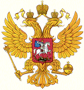 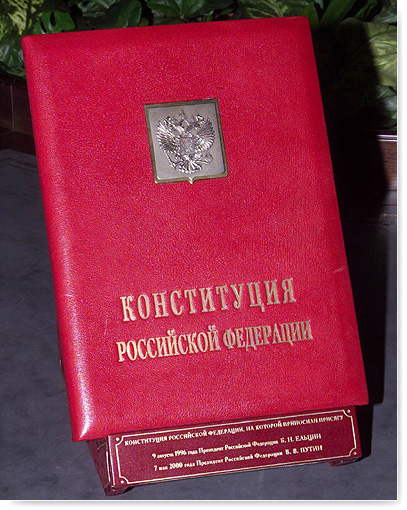 Добавьте процедуру
Действие 1
Действие 2
[Speaker Notes: Список процедур и действий либо слайд лекции с мультимедийными материалами.]
5 декабря – 115 лет со дня рождения Уолта Диснея (Дисни, 1901-1966), американского кинорежиссёра, художника 
9 декабря - День Героев Отечества в России 
10 декабря – День прав человека 
10 декабря – 195 лет со дня рождения Николая Алексеевича Некрасова (1821-1878), русского поэта 
12 декабря - День Конституции РФ 
12 декабря – 250 лет со дня рождения Николая Михайловича Карамзина (1766-1826), писателя, журналиста, издателя, историка, критика 
12 декабря – 195 лет со дня рождения Гюстава Флобера (1821-1880), французского писателя
Слайд для процедур или лекции
Добавьте процедуру
Действие 1
Действие 2
[Speaker Notes: Список процедур и действий либо слайд лекции с мультимедийными материалами.]